Reunião Edital Finep Centros Multiusuários

Rede de Plataformas – 07-03-2023
Novas Orientações Edital Finep
A partir de alguns esclarecimentos sobre edital FINEP/ Centros Nacionais Multiusuários 2022, esclarecemos que as unidades que cumprirem as regras necessárias para serem enquadradas como Instituição de Ciência Tecnologia e Inovação (ICT) deverão se candidatar individualmente e não participarão do processo seletivo, sendo encaminhadas diretamente para fase de elaboração da proposta em parceria com a Fiotec e VPPCB, entretanto permanece a orientação de envio das cartas de intenção para o email: plataformas@fiocruz.br  até o dia 13-03.

	Para aquelas que não cumprirem os requisitos, mantém-se o procedimento inicial de seleção.

	O regulamento para classificação como ICT podem ser observados no item 3.1.5 do edital e dependem de cadastro na plataforma Finep, que deve ser realizado antes do dia 28-03, pois requer aprovação prévia da FINEP.
Objetivo
Fortalecer os Centros de Infraestrutura de Pesquisa Científica e Tecnológica de caráter multiusuário já estabelecidos e instalar novos onde não existam, por meio de implantação e melhoria da infraestrutura necessária ao seu desenvolvimento para que possam atuar como Centros Nacionais Multiusuários (CNM) em seus campos correlatos
Elegibilidade – Edital e ICT
Ser um centro nacional multiusuário (ver requisitos) - edital

Ser uma ICT constituída de acordo com os termos legais e do edital - ICT

Estar cadastrada previamente na plataforma da Finep até 28-03 (https://cadastro.finep.gov.br/ ) - ICT

O representante legal da ICT deve possuir poderes para firmar convênios e contratos - ICT

O centro deve estar cadastrado no PNIPE - edital
Elegibilidade
Apresentação da Declaração de interesse no CNM – Grupo de pesquisa (pelo menos três grupos de ICT distintas) – Anexo III - edital
 
Apresentação da Declaração de interesse no CNM – Empresa (pelo menos uma empresa) – Anexo IV - edital

Portaria Comitê Gestor – edital – rede de plataformas

Possibilidade de agendamento de serviços (link) - edital – rede de plataformas

Procedimento de Normas e Diretrizes – edital – rede de plataformas
Pré requisitos para ser um CNM
a) Infraestrutura laboratorial e/ou de prestação de serviços em temática única e singular para o País, Região, Estado ou Município;

b) Equipe técnico-científica de competência reconhecida;

c) Compartilhamento da sua infraestrutura laboratorial com usuários internos e externos à instituição de forma estruturada, com critérios de agendamento e utilização dos equipamentos definidos por um Comitê Gestor e divulgação pública por meio de página na internet;

d) Atenda às necessidades de análises e soluções para produtos e processos apresentados por empresas*.
Pré requisitos para ser um CNM
* Configurar demanda externa com apresentação de declaração de interesse de 3 grupos de pesquisa de ICTs distintas e pelo menos 1 empresa
Quem pode submeter?
Instituições Científicas, Tecnológicas e de Inovação (ICTs) – Executora
Cada unidade Fiocruz pode ser considerada uma ICT desde que atenda os pré-requisitos legais e apontados no edital.

A ICT executora deve obrigatoriamente submeter em parceria com a Fundação de Apoio (Fiotec) 

A ICT executora deve estar previamente cadastradas na plataforma disponibilizada pela Finep, disponível no endereçohttps://cadastro.finep.gov.br/. Deverão ser preenchidos e enviados os segmentos "Básico de Pessoa Jurídica" e "Documentos Institucionais" até a data estabelecida – 28-03-2023 ( fazer antes, ajustes...)

As unidades que não possuem CNPJ independente devem ser seguir os procedimentos iniciais
Grupos de Concorrência
Instituições Científicas, Tecnológicas e de Inovação (ICTs) – Executora
Grupo 01 - Centros já apoiados - Fortalecer os centros financiados na Chamada Pública MCTI/FINEP/FNDCT 02/2016 – Centros Nacionais Multiusuários
Grupo 02 - Centros já apoiados - Fortalecer os centros financiados na Chamada Pública MCTI/FINEP/FNDCT 02/2016 – Centros Nacionais Multiusuários
Grupos de Concorrência – Limitações
Uma ICT Executora pode submeter uma proposta para cada grupo de concorrência? 

R: Não. Cada ICT executora pode enviar somente uma proposta com um subprojeto. O envio de mais de uma proposta pela mesma ICT executora implicará na eliminação de todas as propostas desta ICT
Cada unidade deverá submeter somente uma proposta para um único grupo de concorrência
Grupos de Concorrência – Limitações
Há a possibilidade de atendermos diversos grupos numa mesma proposta, com um coordenador em comum, porém com equipamentos instalados em diferentes laboratórios contando com diversos subcoordenadores?

R: Não. Cada proposta/subprojeto deverá beneficiar um único centro multiusuário.
Entendimento: Cada proposta deverá contemplar somente um laboratório
Grupos de Concorrência – Limitações
Para efeitos de classificação 


Caso várias propostas de ICTs vinculadas à entidade se classifiquem, somente duas poderão ser apoiadas no Grupo 1 e uma no Grupo 2, conforme a ordem de classificação
Grupos de Concorrência – Limitações
A proposta ou subprojeto poderá solicitar equipamentos para várias unidades da ICT executora?


R: Não. Cada proposta/subprojeto deverá beneficiar um único centro multiusuário.
Resumo
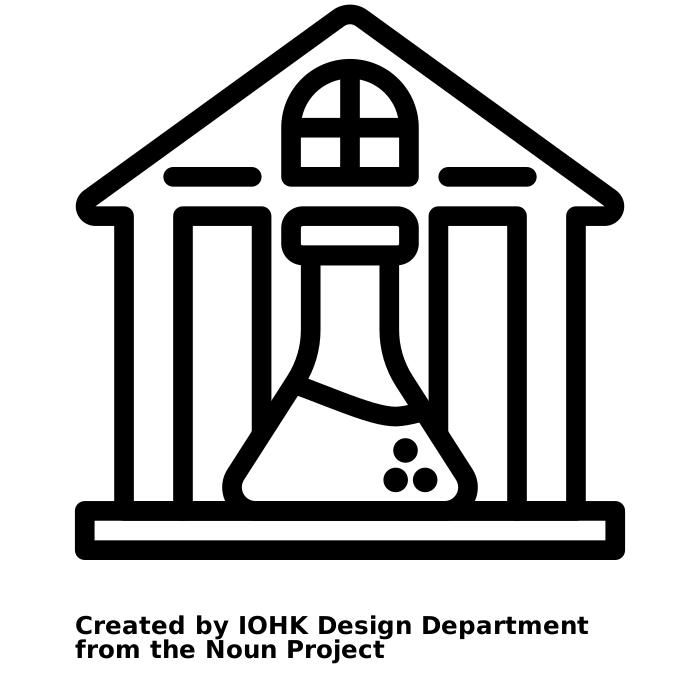 UMA PROPOSTA POR UNIDADE QUE POSSUI CNPJ DISTINTO
SOMENTE UM GRUPO DE CONCORRÊNCIA  E UM LABORATÓRIO
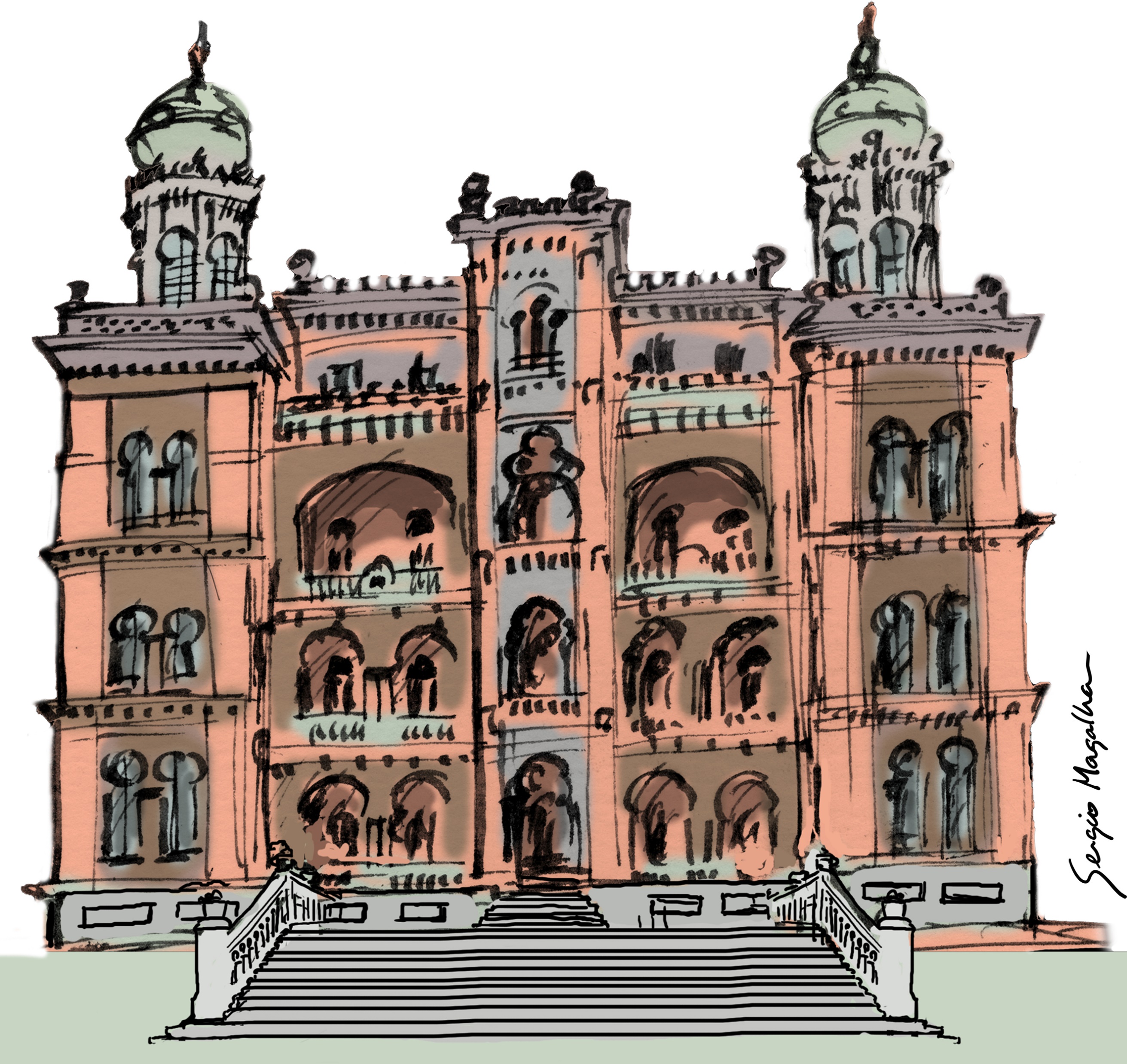 A PROPOSTA POR UNIDADE CENTRALIZADA – GRUPO 2
UM LABORATÓRIO
Orientações e Recomendações
Para seguir adiante a unidade deve observar se cumpre todos os requisitos de elegibilidade apresentados aqui e no formulário de cadastro

Aquelas que não cumprirem deverão seguir os procedimentos iniciais da carta de intenção 

Atenção para os cadastros necessários , PNIPE e Plataforma Finep

Certifique-se antes de decidir pela submissão da proposta a viabilidade de preenchimento do formulário.
Encaminhamentos
Enviar comunicado aos vice diretores ausentes na reunião

Reunião de abertura e orientação com a Fiotec

O formulário da carta pode ser seguido pela unidades que apresentarão propostas como ICT executora

Manutenção dos prazos e envio da carta informando se irá submeter como ICT executora ou como Fiocruz, justificando a escolha.